Заказчик:ООО «Энергопрогресс»
Договор № 42-П-2017 от 15.12.2017
Дизайн-проект благоустройствадворовой территории
КЛ_22_04
ул. Солидарности, 78
Новосибирский государственный университет архитектуры, дизайна и искусств (НГУАДИ)
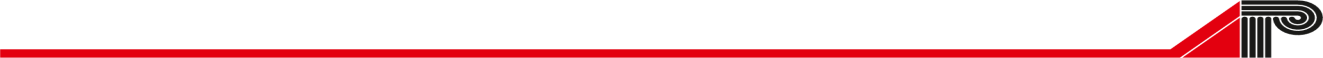 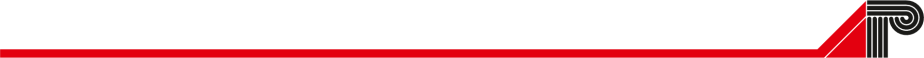 КЛ_22_04
Дизайн-проект благоустройства дворовой территории
ул. Солидарности, 78
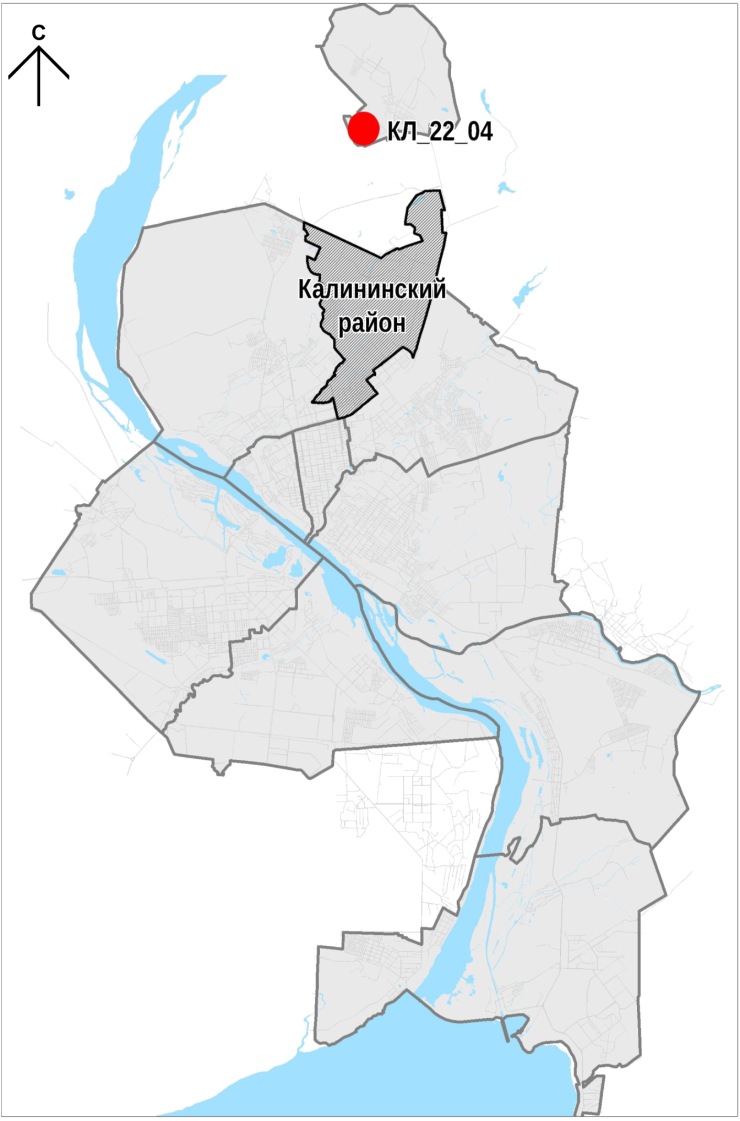 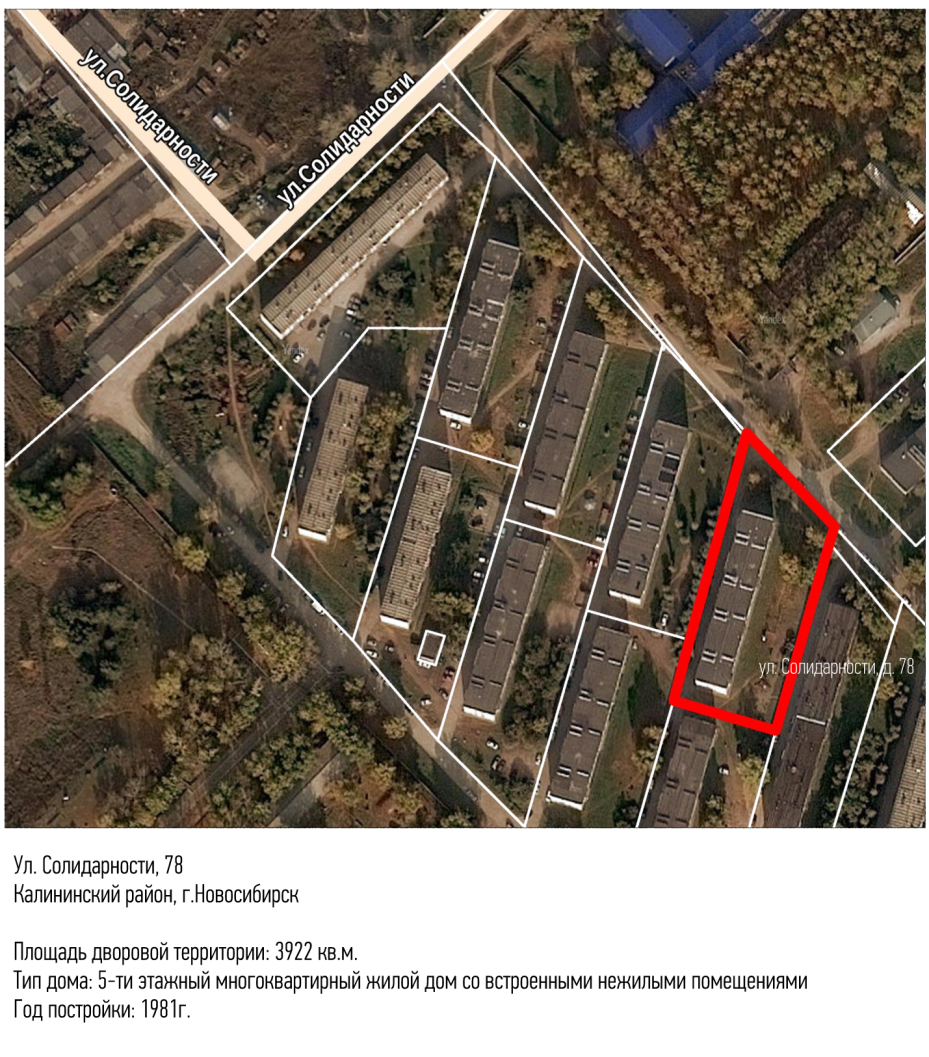 Ситуационныйплан
 2018 НГУАДИ
КЛ_22_04
Дизайн-проект благоустройства дворовой территории
ул. Солидарности, 78
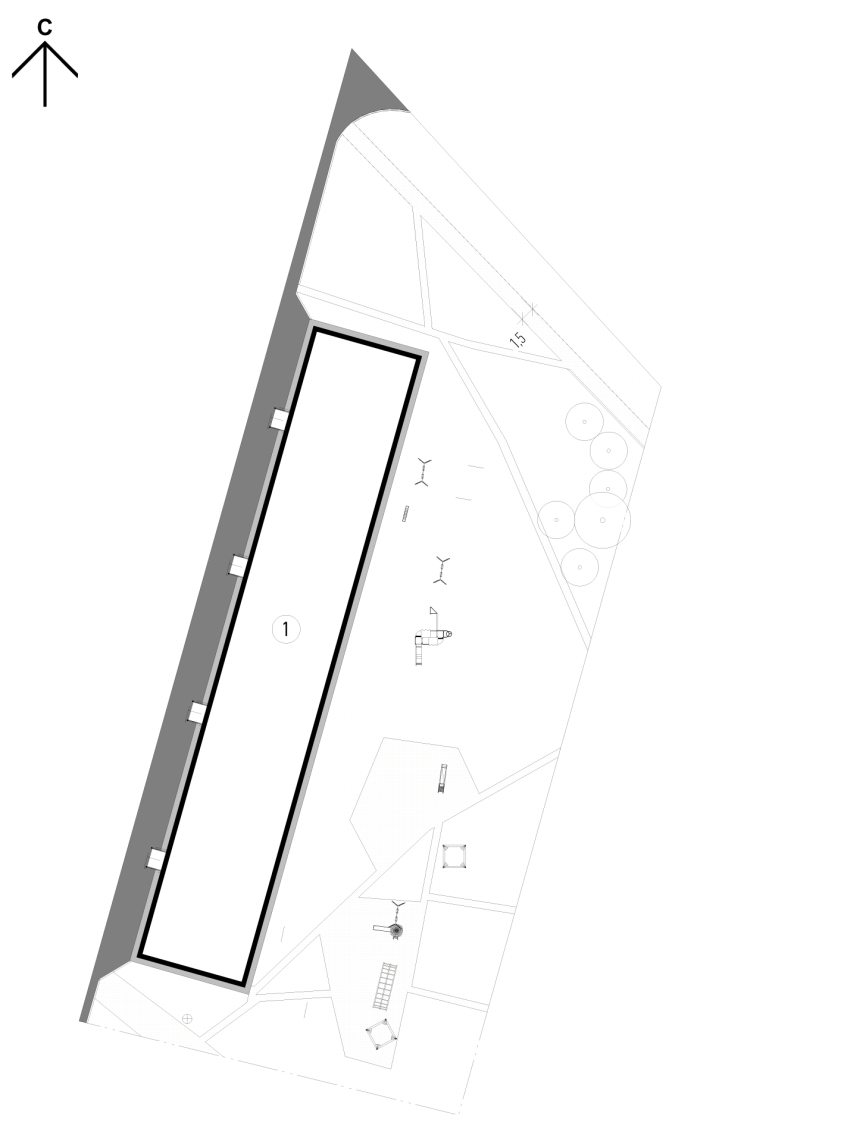 Схема современного использования
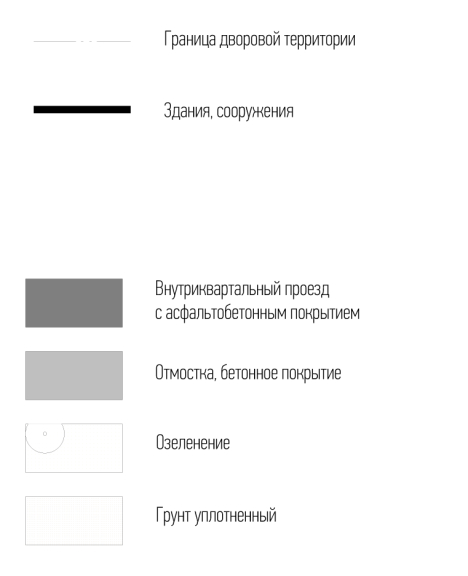  2018 НГУАДИ
Дизайн-проект благоустройства дворовой территории
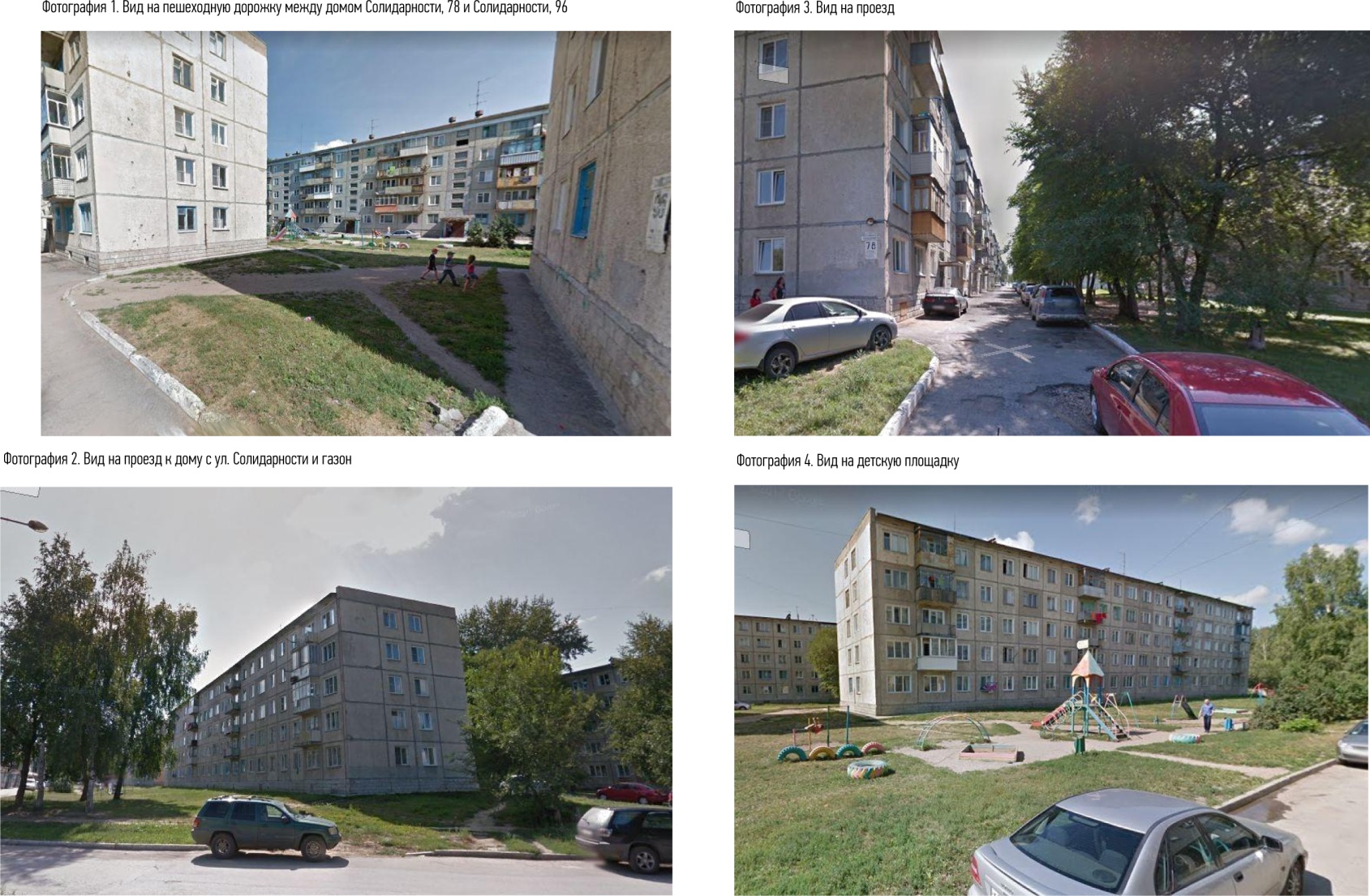 Фотофиксация
существующего положения
 2018 НГУАДИ
КЛ_22_04
Дизайн-проект благоустройства дворовой территории
ул. Солидарности, 78
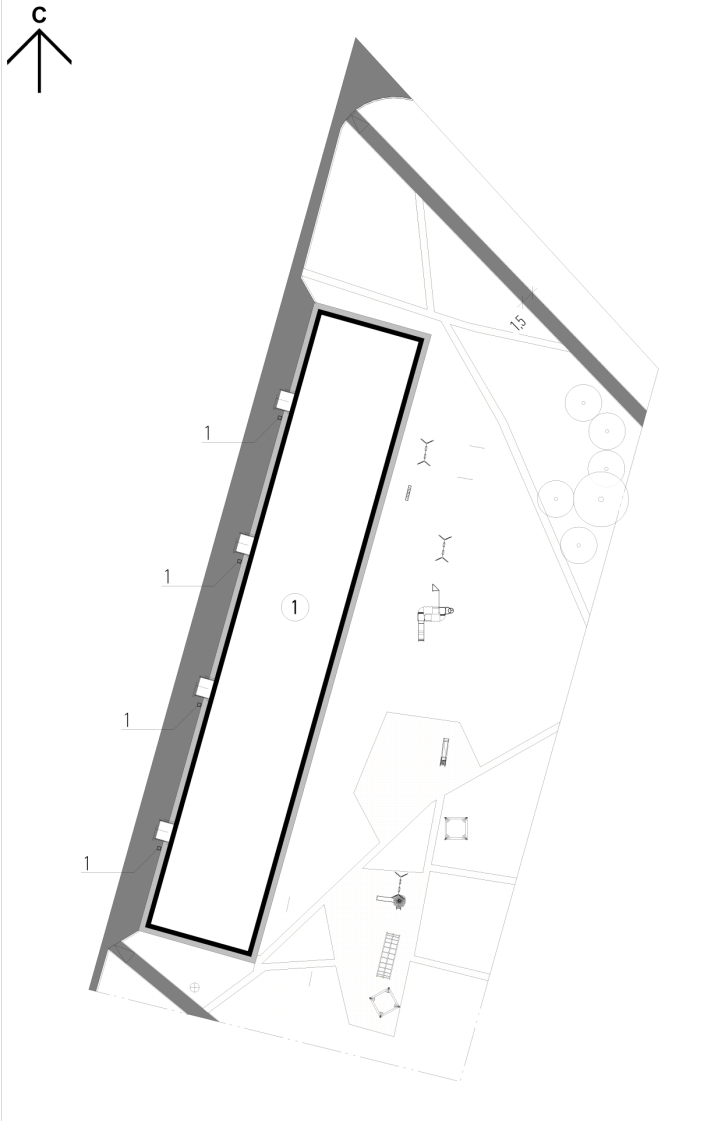 Схема генплана
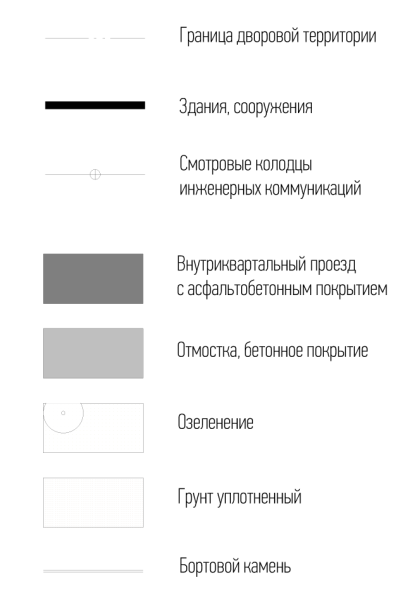  2018 НГУАДИ
КЛ_22_04
Дизайн-проект благоустройства дворовой территории
ул. Солидарности, 78
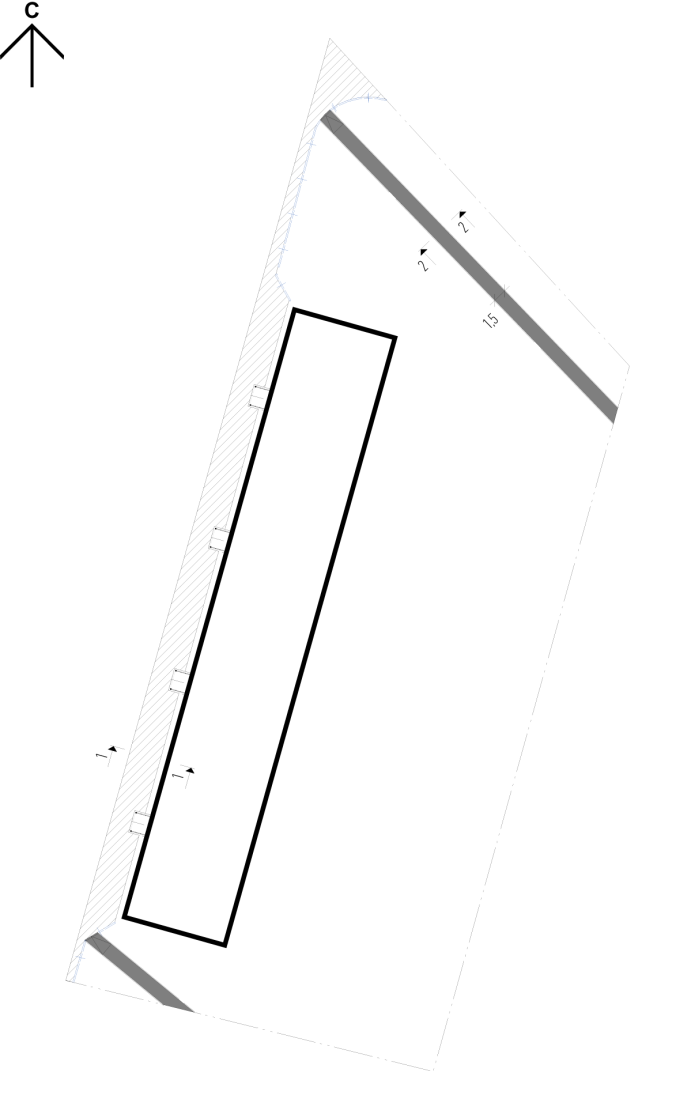 Схема благоустройства
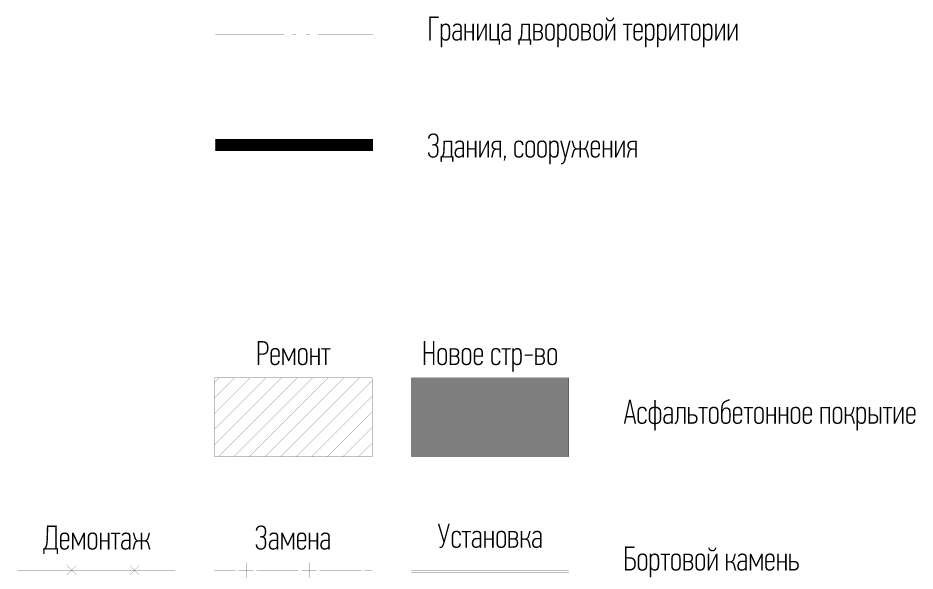  2018 НГУАДИ
КЛ_22_04
Дизайн-проект благоустройства дворовой территории
ул. Солидарности, 78
Ведомость объёмов основных работ
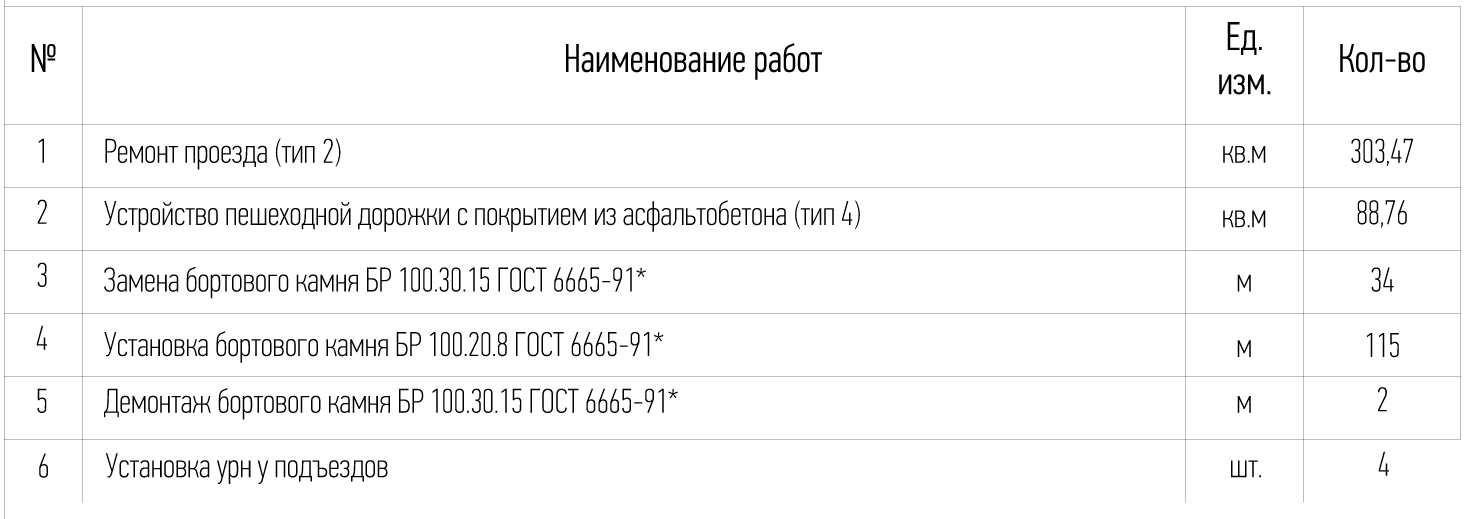  2018 НГУАДИ
КЛ_22_04
Дизайн-проект благоустройства дворовой территории
ул. Солидарности, 78
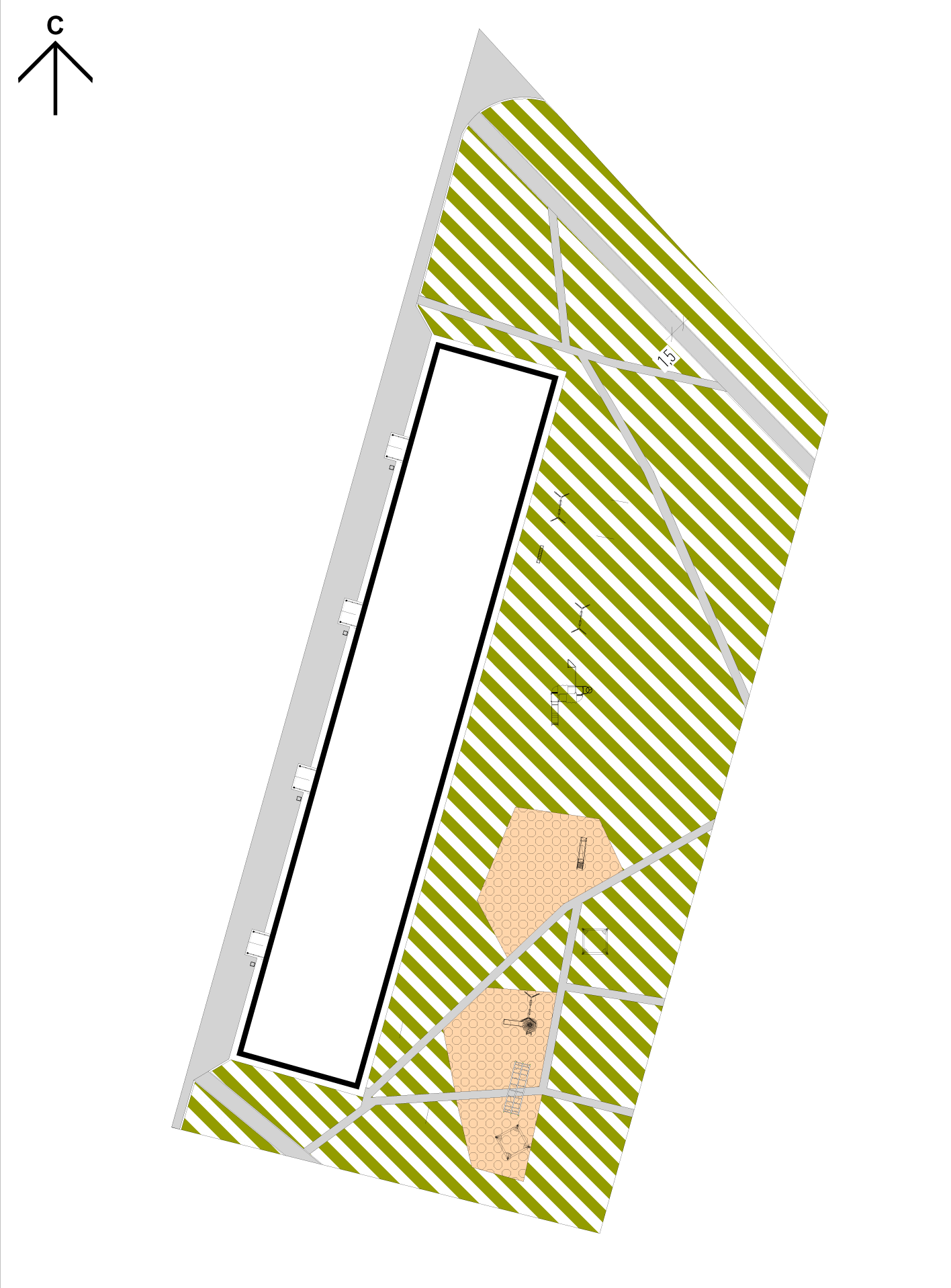 Функциональное зонирование
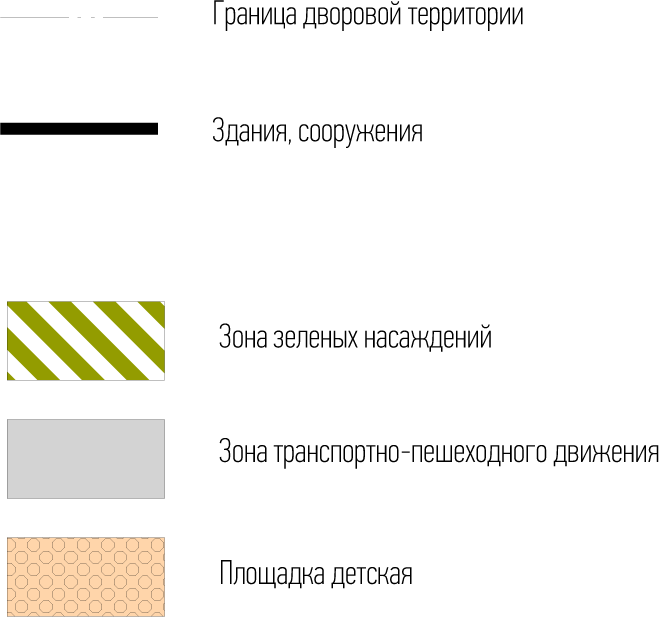  2018 НГУАДИ
КЛ_22_04
Дизайн-проект благоустройства дворовой территории
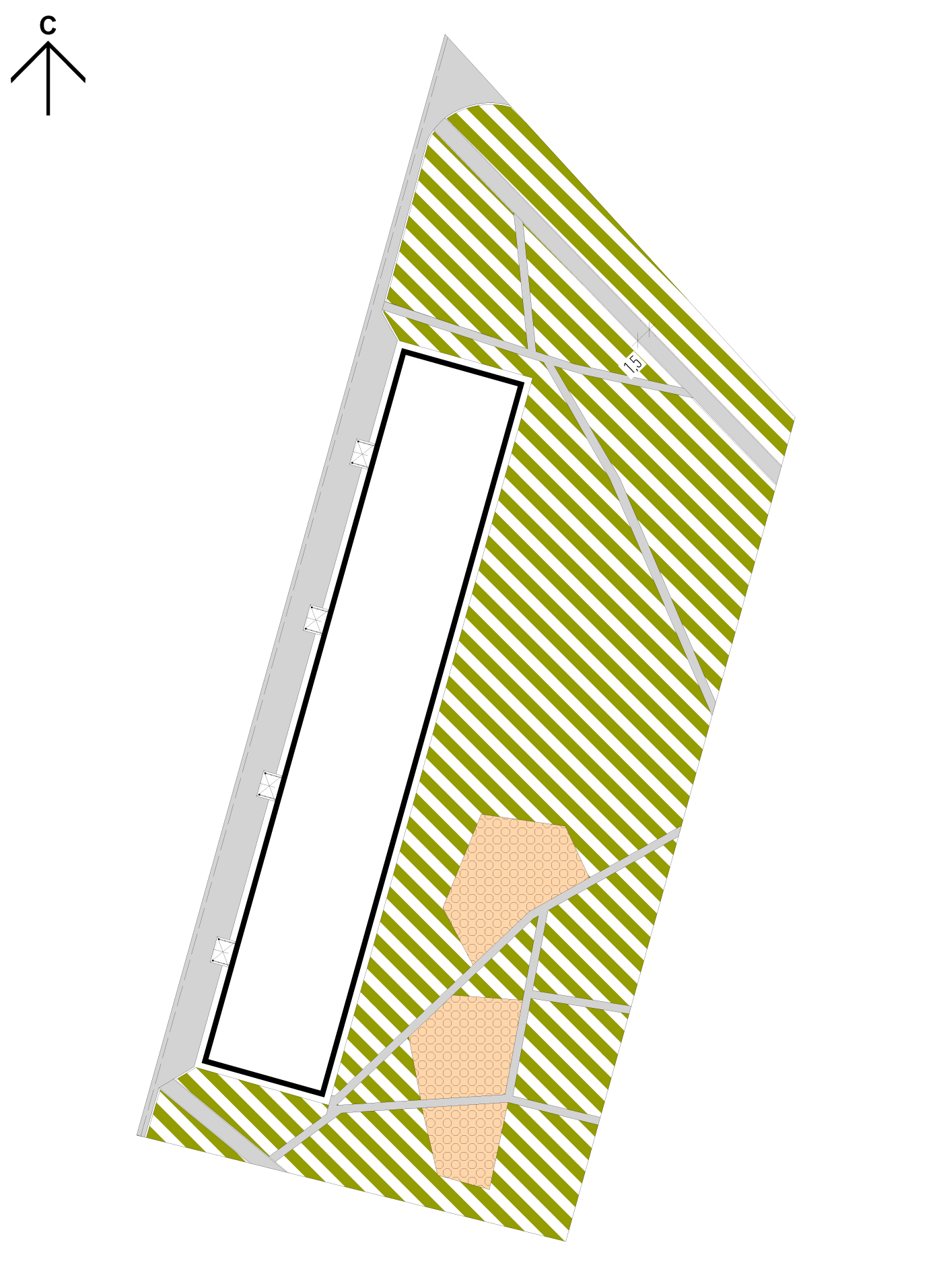 ул. Солидарности, 78
Схема планировочной
организации
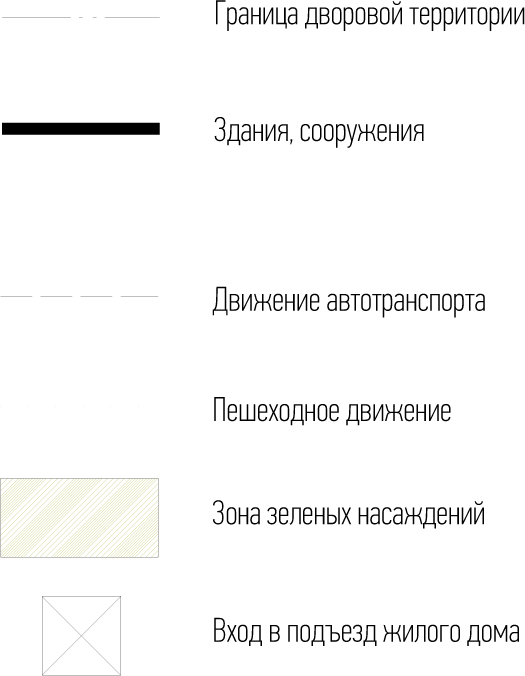  2018 НГУАДИ